Wir   essen,  was  uns  schmeckt,
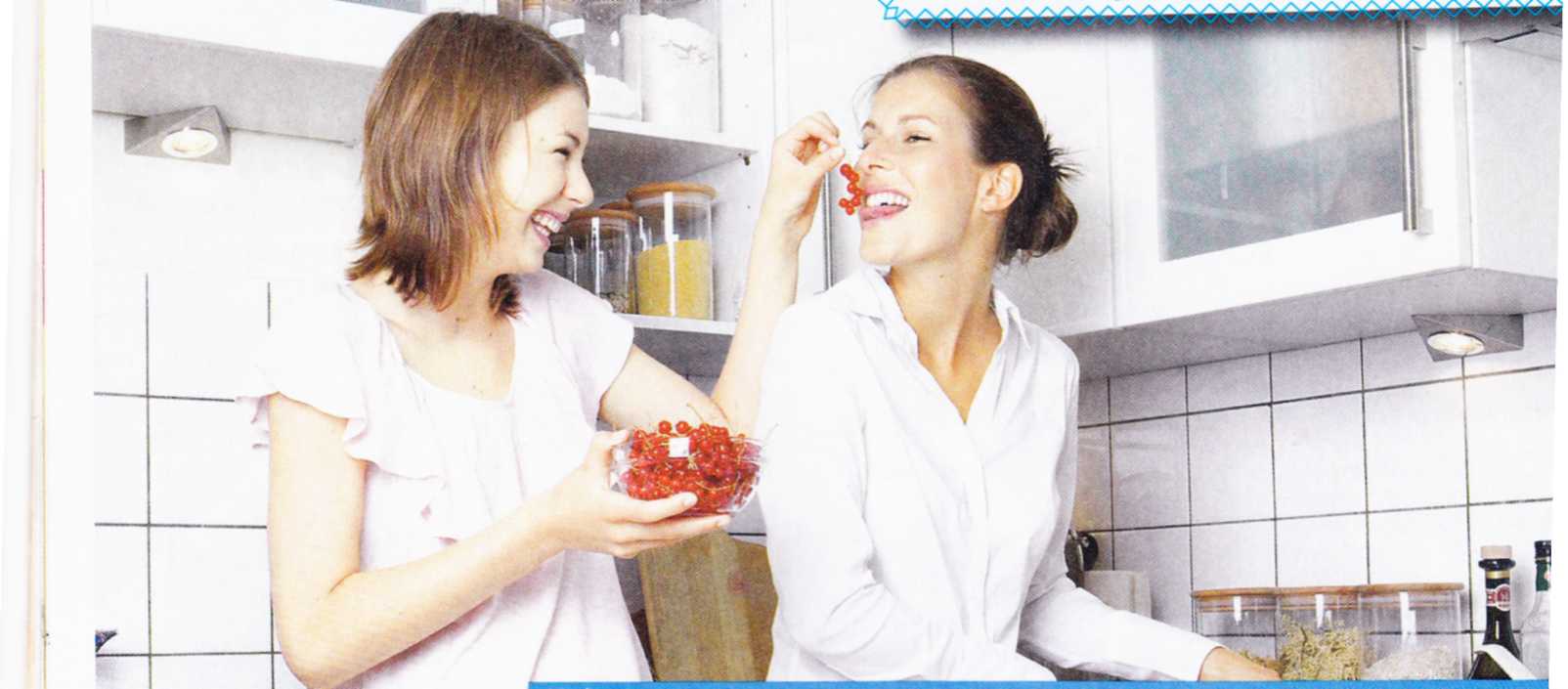 Sagen viele Kinder und Jugendliche, denn in Industrieländern ist der Tisch fast immer reichlich с gedeckt.
Besonders beliebt sind:
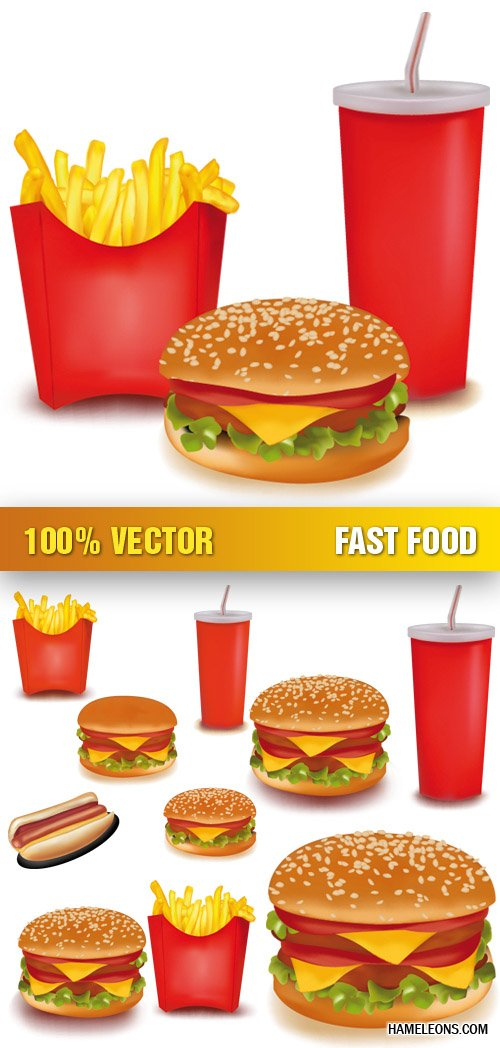 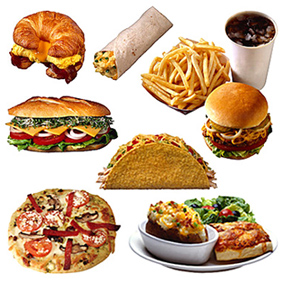 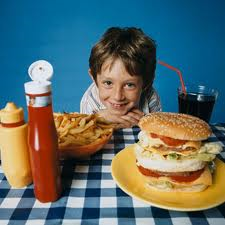 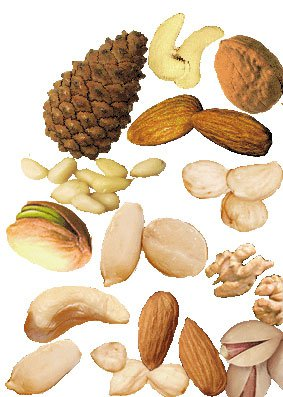 Über 8O % der Fastfood-Besucher behaupten, dass Fastfood ungesund ist. Trotzdem gehen sie immer wieder dorthin. Das alles steckt in einem Hamburger.
?        ?        ?
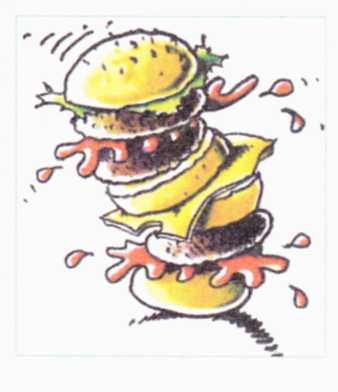 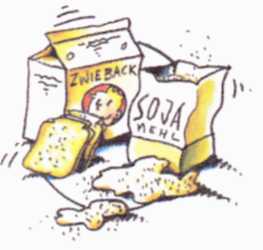 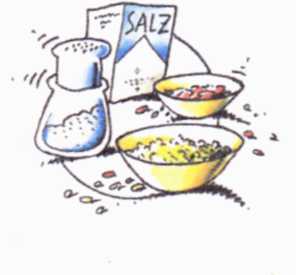 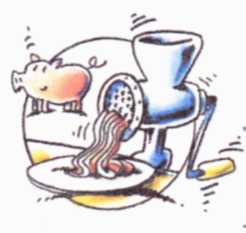 30 g. Ringerhackfleisch
16 g. Schweinehackfleisch
19 g. Zwieback und Sojamehl
20 g Wasser, 2 g Salz und Gewürze
1 g chemischer Geschmacksverstärker und Farbstoff
0,5 g. Phosphate und Konservierungsmittel
?        ?        ?
Guten Appetit!
?        ?        ?
KURZ GESAGT
Die Deutschen essen
drei Mal am Tag.
Am Morgen esst man
Brot mit Butter, Wurst oder Käse.
Die Erste Speise sind
Suppe, Püreesuppe.
Warme Mahlzeit am Tag ist
Mittag
Die deutsche verbringen in die Küche
wenig Zeit.
Die Deutschen trinken viel
Kaffe.
Lieblingsgetränk ist
Bier.
Saisonessen
Im Herbst freuen sich 

für die Gemüse.
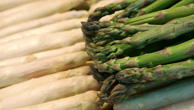 Spargel schmeckt 
so gut im Frühling
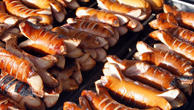 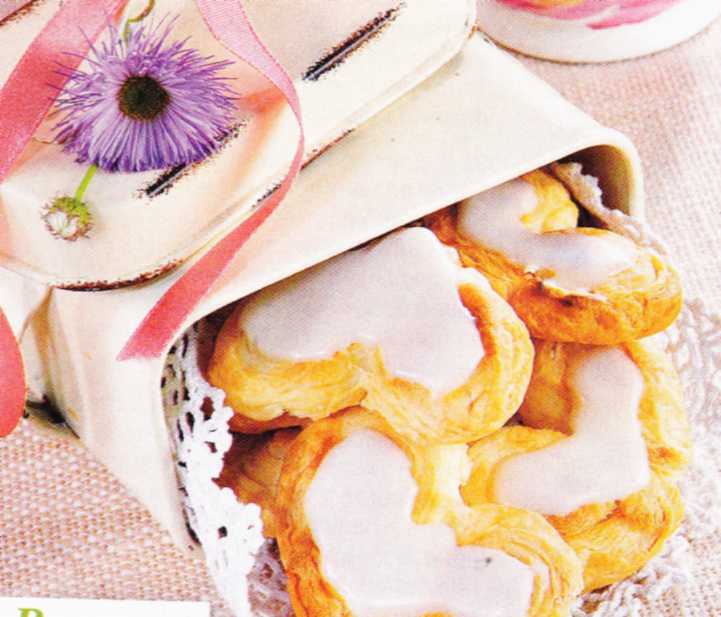 Sommer ist 
Grillenzeit
Süßigkeiten sind 
lecker im Winter
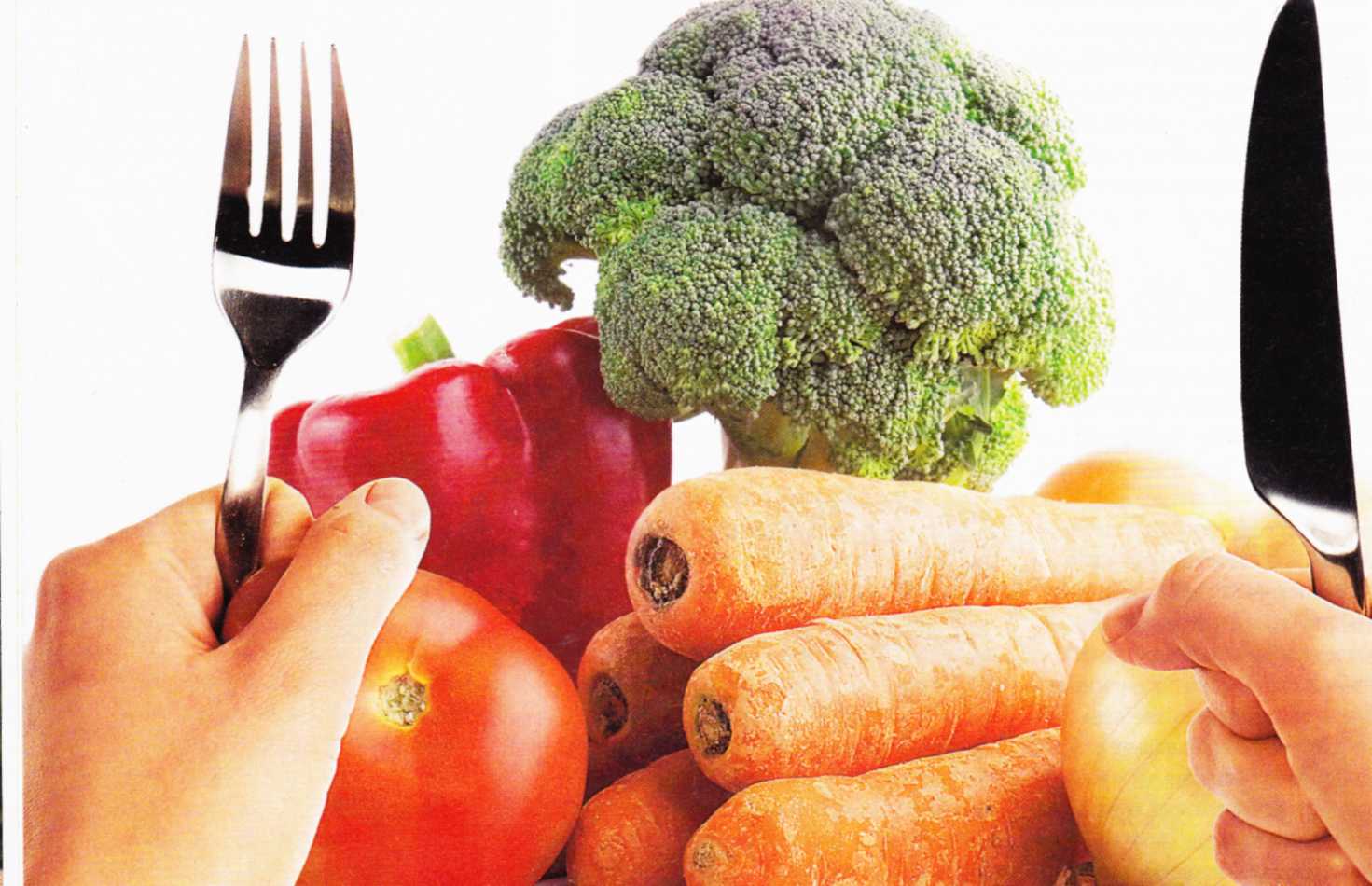 Kochbuch
Kulesha — Huzulisches Brot
1 Pfund (450 Gramm) Maismehl 50 Gramm weichen Schafskäse (keine Substitute aus Kuhmilch benutzen!) 1 Liter Wasser 1 Esslöffel Butter 





Wasser in einem Topf (idealerweise Kessel) zum Kochen bringen, eine Prise Salz hinzugeben, das Wasser siedeln lassen und langsam Mehl dazugeben, dabei ständig rechtsläufig umrühren. Dies ausführen, bis der Teig immer dicker und fester wird. Falls die Konsistenz nicht fest genug wird, noch Mehl hinzufügen.
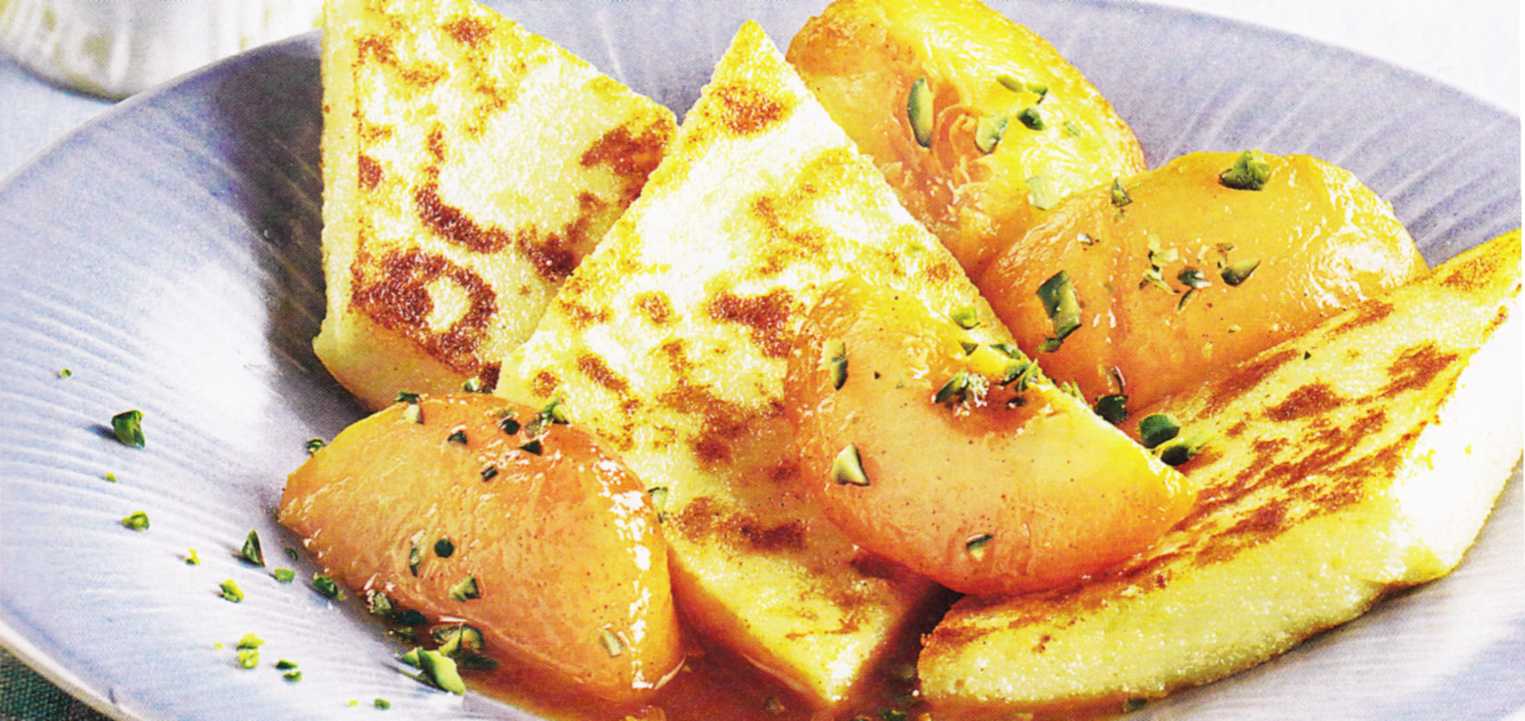 Badischer Kartoffelbraten mit Schweineschinkenbraten
Zutaten für 6  Menge anpassen
die Zutaten:  Salz  wreisse Pfeffer  Kümmel gemahlen 
 Paprika edelsüss 30 GrammKokosfett; weich, oder Butterschmalz 125 MilliliterFleischbrühe heiss 125 MilliliterWeisswein trocken 750 GrammKleine gleichmässige Kartoffeln 250 GrammSchalotten  Einige Stengel Majoran, frisch 1 EsslöffelPetersilie gehackt
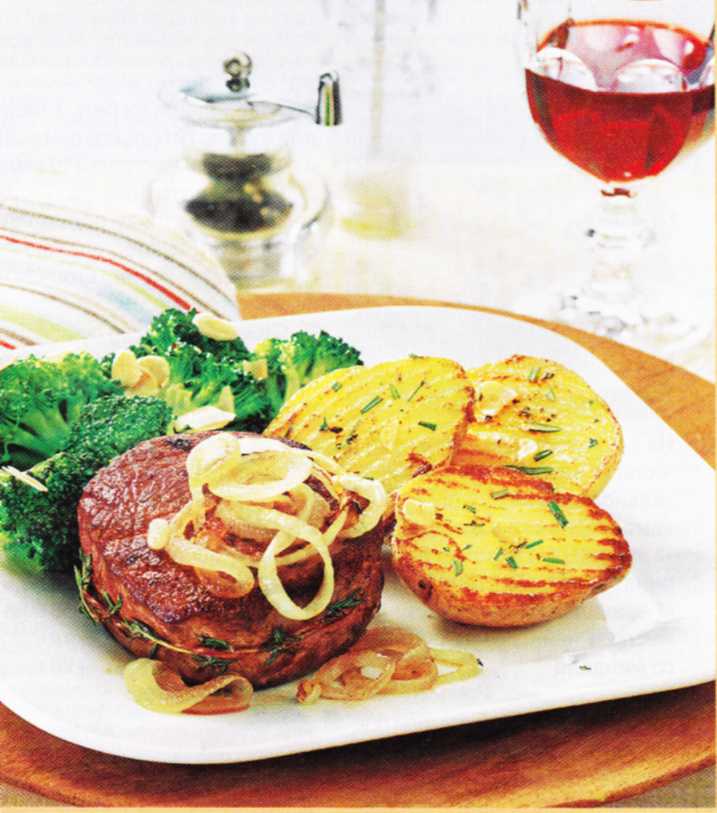 Bäuerlichs Kalbskotelett
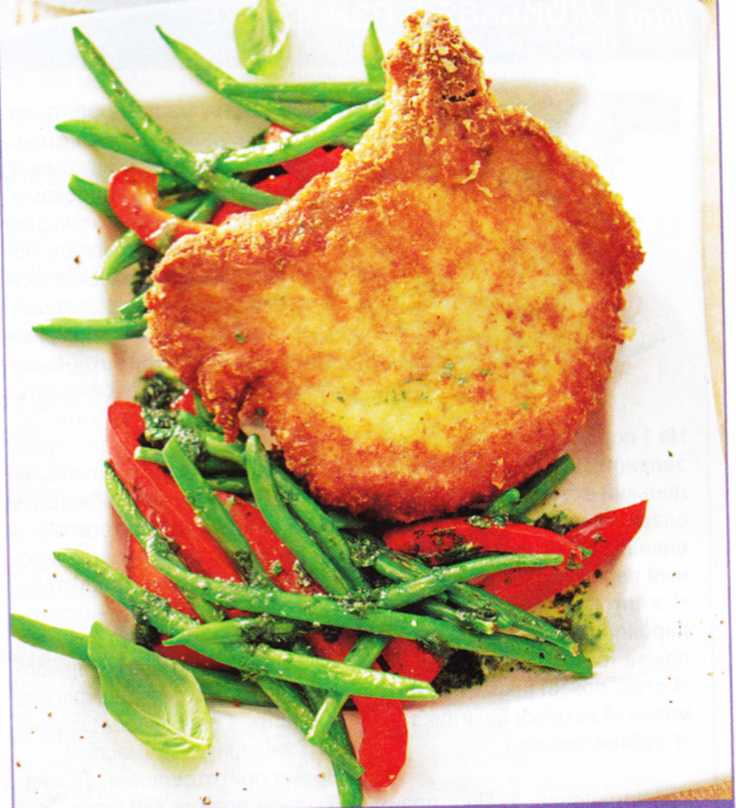 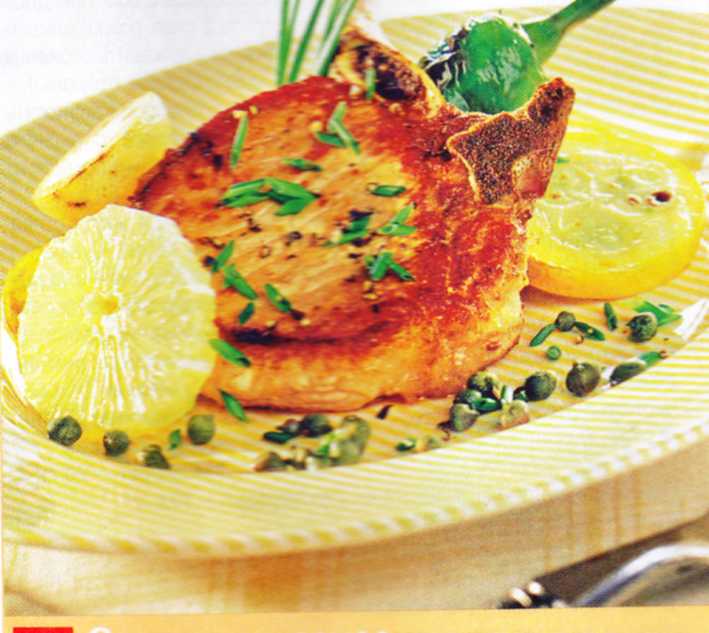 Zutaten für 4 Portionen Menge anpassen
die Zutaten: 375 GrammKarotten 200 Grammweisse Rüben 4 Kalbskoteletts 1 Zwiebel 2 Stengel Bleichsellerie 30 GrammButter  Salz  wreisse Pfeffer 20 GrammMehl 30 GrammButter oder Margarine 250 MilliliterKalbfleischbrühe
        200 GrammDose Brechbohnen
Bier.
Die Karotten, die  Rüben und die Zwiebel schälen und schneiden. Den Bleichsellerie in dünne Scheiben schneiden.
Die Butter in einem Topf erhitzen, die Zwiebel und das Gemüse darin unter vorsichtigem Rühren 5 Minuten dünsten. Dann salzen und pfeffern und mit der Butter in eine feuerfeste Form geben.
Bäuerlicher Kaninchenbraten
Bäuerlicher Kaninchenbraten Zutaten für 4 Portionen Menge anpassendie Zutaten: 1 Kaninchen; a 1, 5 kg 100 GrammBauchspeck 50 GrammButterschmalz 100 MilliliterWeisswein 100 MilliliterGemüseboullion 2 Wacholderbeeren 1 Rosmarin  Thymian  Majoran 100 MilliliterMarsala  Paprikapulver die Zubereitung:
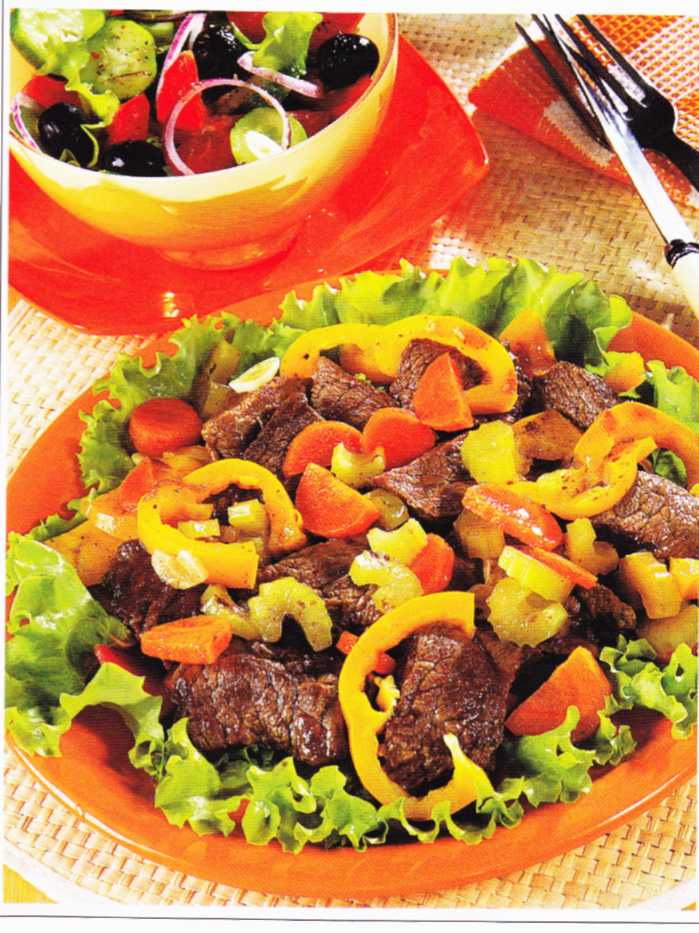 UCHA
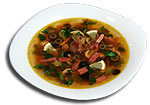 Man nimmt wenig Gemüse: Kartoffeln (am besten süssliche Sorten), Karotten, Porree, unbedingt Zwiebeln. Ausserdem verwendet man viele Gewürze: Schalotten, Dill, Pastinake oder Petersilienwurzel und ~grün, schwarzen Pfeffer, Estragon, Lorbeerblatt; manchmal Muskatnuss, Safran, Ingwer, Fenchel, Anis. Die Faustregel lautet: Je fetter der Fisch, desto mehr Gewürze.
Die Kochdauer der "Ucha" hängt von der Fischart ab: Süsswasserfisch wird 15 bis 20 Minuten gegart, Seefisch 8 bis 12 Minuten, doch keinesfalls länger, sonst wird er zäh, die Brühe weniger süss und weniger aromatisch.
Sahnige Kartoffelsuppe mit Krabben
Sahnige Kartoffelsuppe mit Krabben Zutaten für 4 Portionen Menge anpassen
die Zutaten: 750 GrammKartoffeln 1 Zwiebel 2 EsslöffelSonnenblumenöl 1 kleinLauch Stange 1 Möhre 100 GrammKrabben 1000 MilliliterGemüsebrühe  Salz  Pfeffer  Muskatnuss 100 MilliliterKaffeesahne; 10% Fett  Petersilie gehackt die Zubereitung:
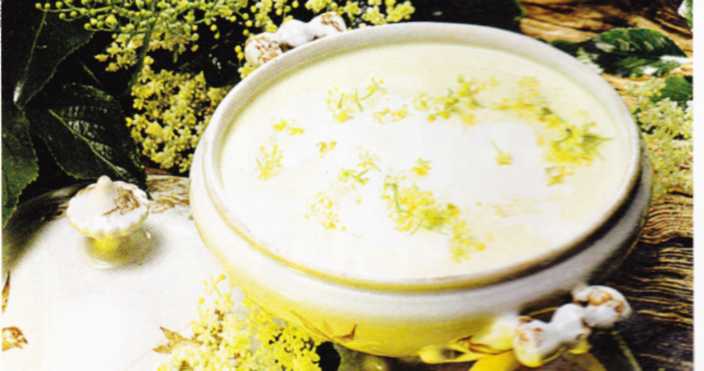 Die Zwiebel würfeln und in heissem Fett glasig dünsten. Lauch in Ringe, Möhre in Stifte schneiden. Kurz mitdünsten. Mit der Brühe aufgiessen und zum Kochen bringen. Inzwischen die Kartoffeln schälen, würfeln und alles 30 Minuten köcheln lassen. Die Hälfte der Suppe pürieren, wieder zugiessen und würzen. Kaffeesahne unterrühren, Krabben zugeben, kurz ziehen lassen. Nochmals abschmecken und mit Petersilie bestreut servieren.
Salami-Pizza mit Champignons
Zutaten für 2 Portionen Menge anpassen
die Zutaten: 250 GrammMehl 20 GrammHefe 1 PriseZucker 3 EsslöffelÖl  Salz 100 GrammSpinat 1 rote Paprikaschote 1 kleinRosmarin Zweig 80 GrammBel Paese (ital. Butterkäse) 100 GrammChampignons 1 PackungTomatenstückchen mit Champignons 50 GrammHauchdünne Salami 2 Esslöffelschwarze Oliven
 die Zubereitung:
* Spinat putzen, abbrausen, blanchieren, abtropfen lassen und grob hacken. Die Paprikaschote putzen, waschen und fein würfeln. Rosmarin abbrausen, trockentupfen, die Nadeln abzupfen. Den Käse würfeln. Champignons putzen und in dünne Scheiben schneiden.
* Teig auf gefettetem Blech (26 cm ø) rund ausrollen und alle Zutaten darauf verteilen. Den Käse darüberstreuen, erneut 10 Minuten gehen lassen. Die Pizza ca. 35 Minuten backen.
Salatblume - Blattsalat mit Bananen-Tomaten-Füllung
Salatblume - Blattsalat mit Bananen-Tomaten-Füllung Zutaten für 4 Portionen Menge anpassen
die Zutaten: 2 Bananen 200 GrammCocktailtomaten 1 Kopfsalat  Basilikum und andere Kräuter 50 GrammSonnenblumenkerne 1 ScheibePumpernickel  Zitronen Saft Dressing  Essig, Sojaöl, Sojasahne, Salz, Honig die Zubereitung:
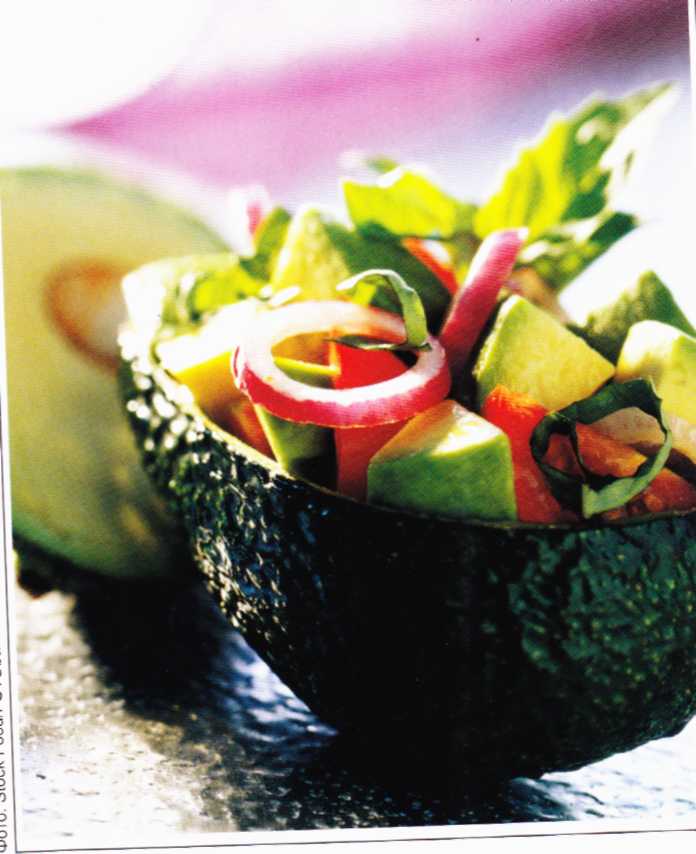 Herzblättchen herausnehmen und zerkleinern. Äussere Blätter des Salatkopfes entfernen.

Bananen in Scheiben schneiden und mit Zitronensaft beträufeln.
Tomaten halbieren und Kräuter hacken.
Sonnenblumenkerne sowie zerbröselten Pumpernickel in einer Pfanne rösten.
Salat-Gemüse
Salat-Gemüse Zutaten für 2  Menge anpassen
die Zutaten: 200 GrammMöhren 200 GrammBlumenkohl 200 Grammgrüne Paprikaschoten 100 GrammShiitake-Pilze 200 GrammMangobohnensprossen 1 EsslöffelSalz 2 Chilischoten 2 Knoblauchzehen 1 EsslöffelZucker 2 EsslöffelSojasprossen 1 EsslöffelSenfkörner 5 EsslöffelEssigessenz 25% 750 MilliliterWasser 500 MilliliterGemüsesud
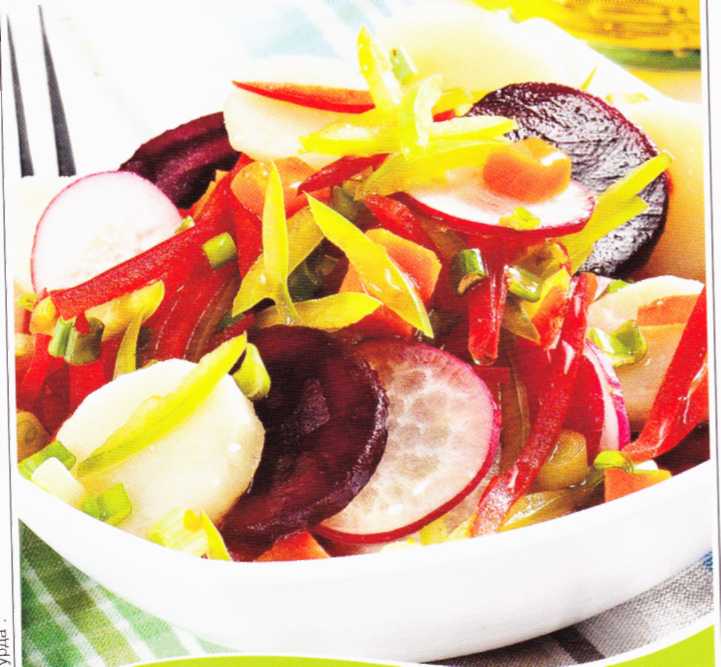 Möhren waschen, in etwa drei Zentimeter lange Streifen schneiden. Blumenkohl waschen und die Röschen zerpflücken. Paprikaschoten abwaschen, in schmale Streifen schneiden. Pilze putzen und halbieren, Mangobohnensprossen abspülen.
Das Wasser mit Salz aufkochen und das Gemüse darin nacheinander zei bis vier Minuten garen. Herausnehmen, abschrecken und abtropfen lassen.
Tee
Zutaten für   Menge anpassen
die Zutaten: 4 TeelöffelZitronenmelisse, frisch oder Duftgeranien oder Salbei 1000 MilliliterWasser 
die Zubereitung: 
Die Kräuter hacken und dann erst die Menge abmessen. Wasser zum kochen bringen und sprudelnd auf die Kräuter giessen. Den Tee 7 - 10 Minuten abgedeckt ziehen lassen, durch ein Sieb giessen und mit Honig oder Stevia nach Geschmack süssen.
Sahne-Schinken
Pro Person 100 bis 150 Gramm Schinken mit einer Zwiebel auf beiden Seiten anbraten. In etwas Wasser garen lassen, dann Sahne oder Milch dazugeben. 
Mit Salz und Pfeffer kräftig abschmecken. Noch dem Aufkochen mit etwas Mehl andicken. 
Dazu Pellkartoffeln und saure Gurken. Anstelle von Schinken kann man auch Räucherrippchen nehmen.
Gummibärchentorte
Zutaten:
1 Mürbeteig-Tortenboden
 1 Tüten Gummibärchen
 1 Liter Milch
 ein Blatt Gelatine 
Vanillepudding-Pulver
 1 Päckchen Tortenguß
 etwas Fruchtsaft 
Zucker,   Vanillesauce
Anweisungen:
Nach Rezept aus dem halben Liter Milch, dem Zucker und dem Vanillepudding-Pulver den Vanillepudding kochen. In dem Vanillepudding das Blatt Gelatine auflösen. Damit den Tortenboden ausgießen und den Vanillepudding etwas erkalten lassen.
   Den Tortenguß über die Gummibärchen gießen und er­kalten lassen. Eventuell mit Vanillesauce servieren.
Borstsch
 ist eine ukrainische         
           Spezialität
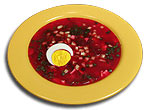 Also, Guten Appetit!
Die Kochrezepts tragen 
Marina Jewdokimowa und 
Slawik Malyschko zusammen